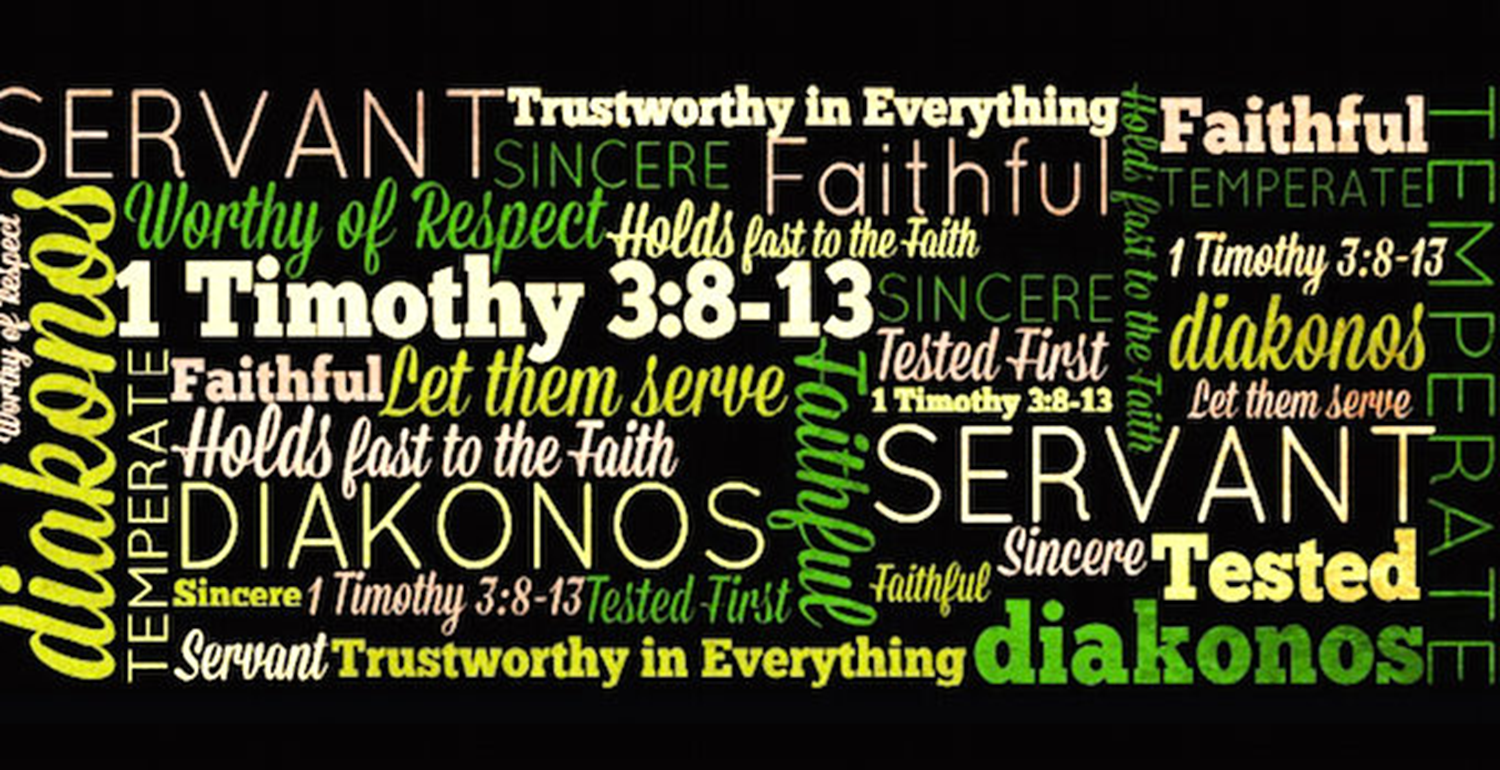 AppointingDEACONS
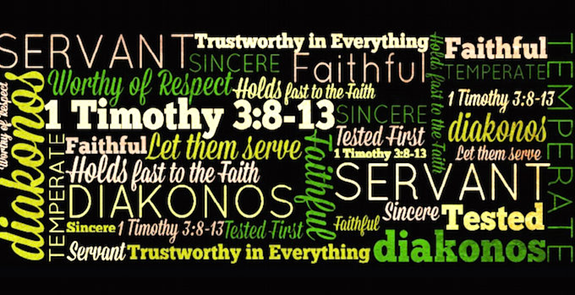 Our Shared SERVICE
Paul (Romans 1:1; 1 Corinthians 3:5-9; Galatians 1:10; Philippians 1:1; 1 Timothy 1:12; Titus 1:1)
James (James 1:1)
Peter (2 Peter 1:1)
Jude (Jude 1:1)
John (Revelation 1:1)
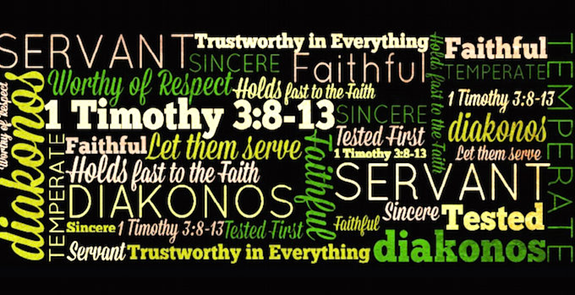 Our Shared SERVICE
Mark 10:41-45
Philippians 2:5-8
1 Timothy 3:13
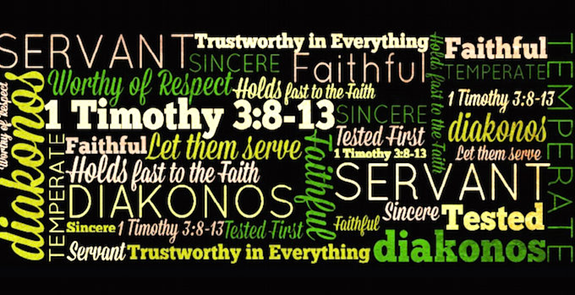 Our Shared JOY
Romans 12:15
Philippians 1:3-5; 4:1
1 Thessalonians 2:19-20
3 John 3-4